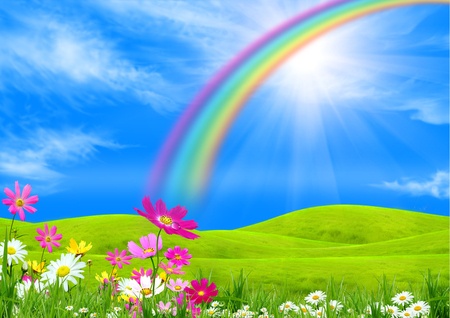 সবাইকে শুভেচ্ছা
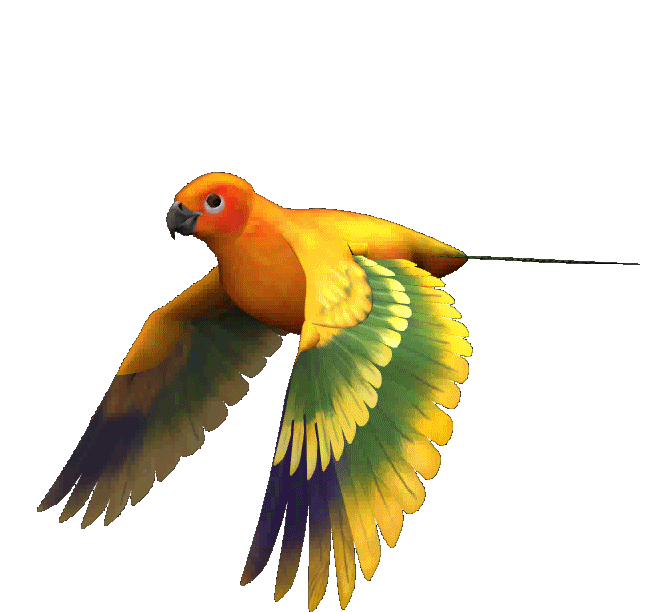 স্বাগতম
তৃতীয় অধ্যায়
গতি বিদ্যা
MOTION
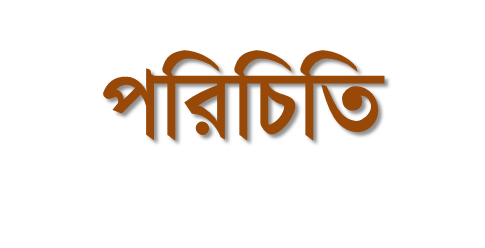 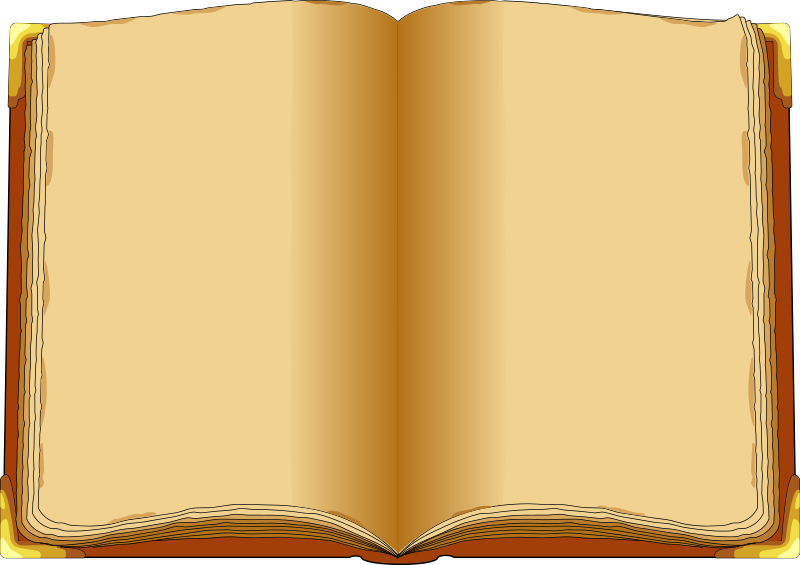 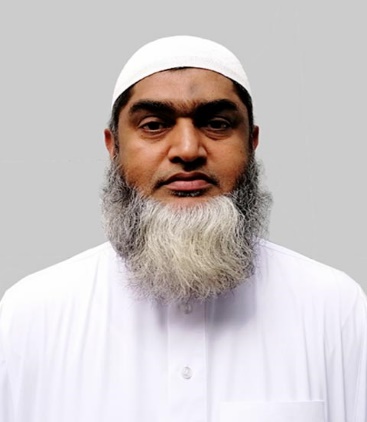 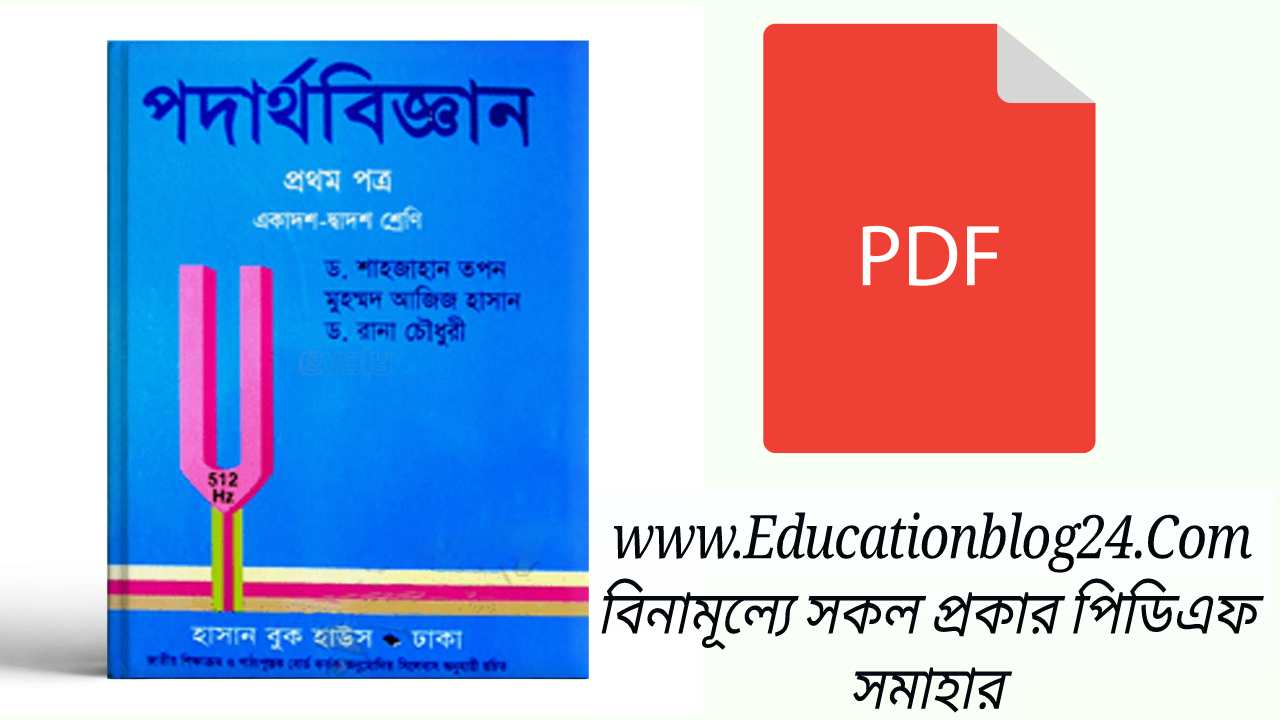 মোঃহাবিবুর রহমান 
           ইনস্ট্রাক্টর (পদার্থবিজ্ঞান) 
  টেকনিক্যাল স্কুল ও কলেজ 
          কিশোরগঞ্জ ।   
        0171৫৩৪২৯৩৪
শ্রেণিঃএকাদশ   
             বিষয়ঃ পদার্থ বিজ্ঞান-১ 
            অধ্যায়ঃ ০৩     
             সময়ঃ ৯০ মিনিট
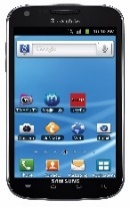 ক্লাসে মনোযোগী হও, কথা বলা এবং এদিক সেদিক তাকানো থেকে বিরত থাকো।
h= উচ্চতা
মুক্তভাবে পড়ন্ত বস্তু বাতাসের বাধা থাকা অবস্থায় একই সময়ে সমান দূরত্ব অতিক্রম করে না
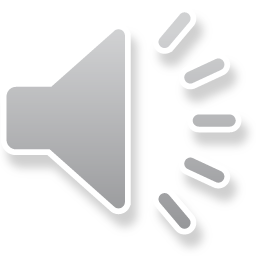 h= উচ্চতা
মুক্তভাবে পড়ন্ত বস্তু বাতাসের বাধা না থাকলে  একই সময়ে সমান দূরত্ব অতিক্রম করে
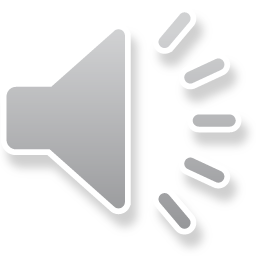 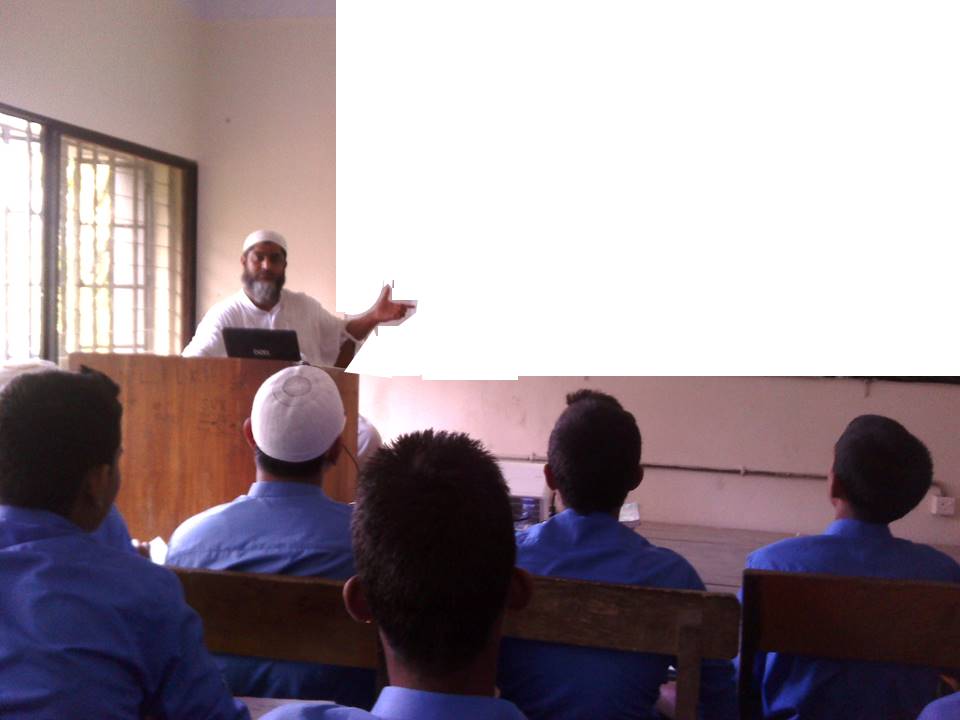 আজকের পাঠ শিরোনাম
পড়ন্ত বস্তুর সূত্র
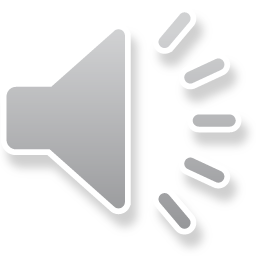 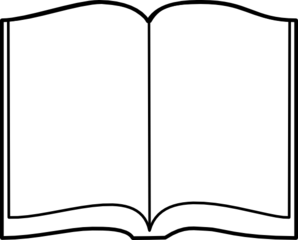 শিখন
ফল
এই পাঠশেষে শিক্ষার্থীরা-
পড়ন্ত বস্তুর সূত্র কাকে বলে তা বলতে পারবে ।
পড়ন্ত বস্তুর সূত্র কী তা ব্যাখ্যা করতে পারবে ।
পড়ন্ত বস্তুর ক্ষেত্রে গতির সমীকরণ প্রতিপাদন করতে পারবে।
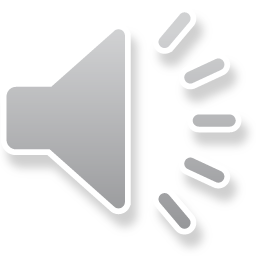 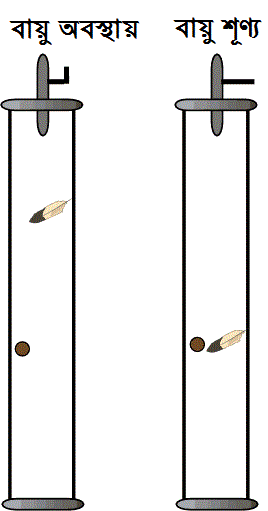 চিত্রে কী কী ঘটনা দেখতে পাচ্ছ, তা লেখ।
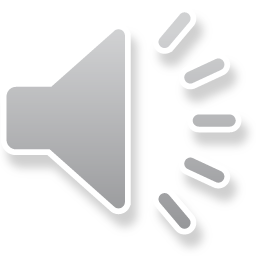 পড়ন্ত বস্তুর সূত্র
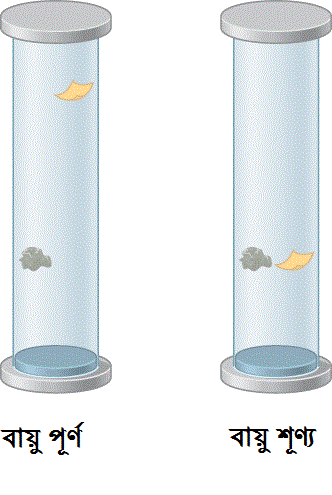 প্রথম  সূত্রঃ সমান সময়ে সমান পথ অতিক্রম করে
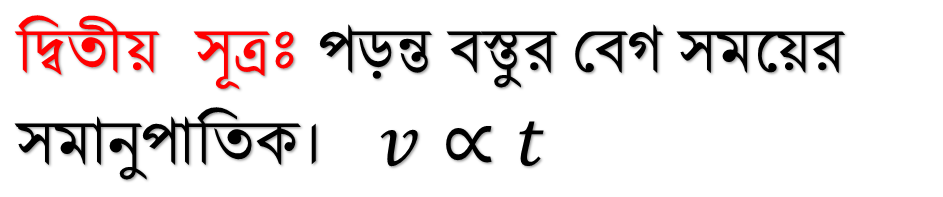 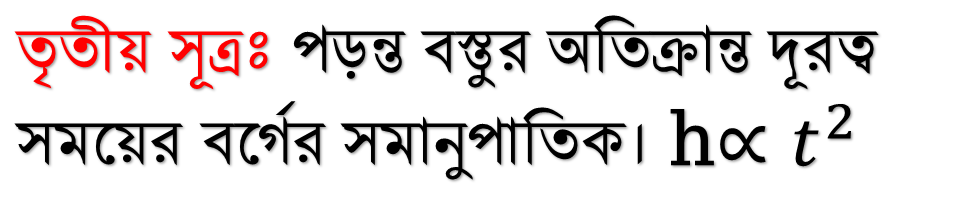 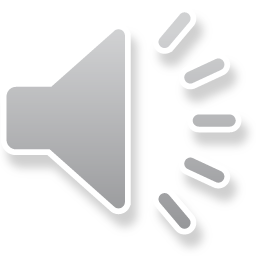 h= উচ্চতা
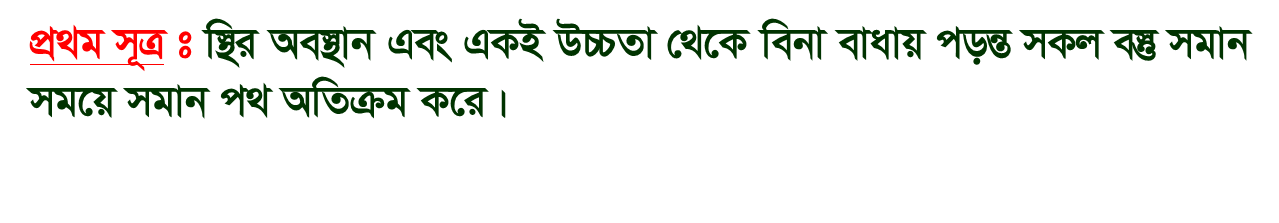 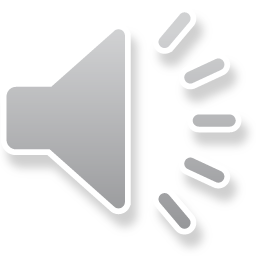 v ∞ t
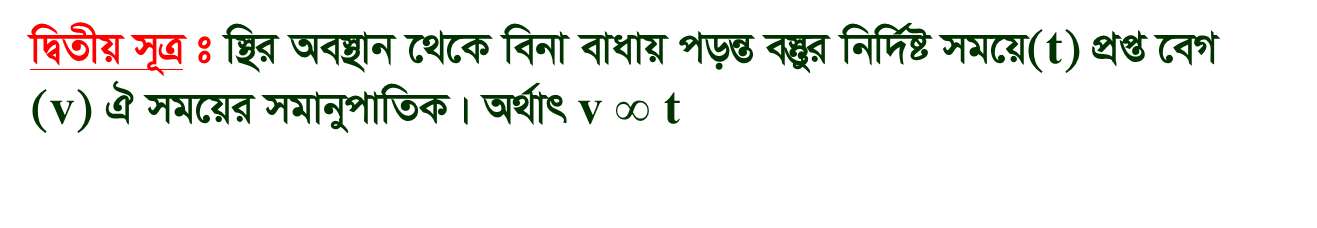 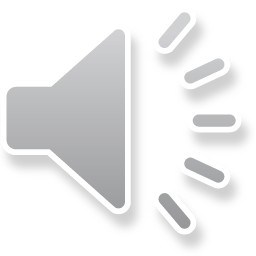 h ∞ t2
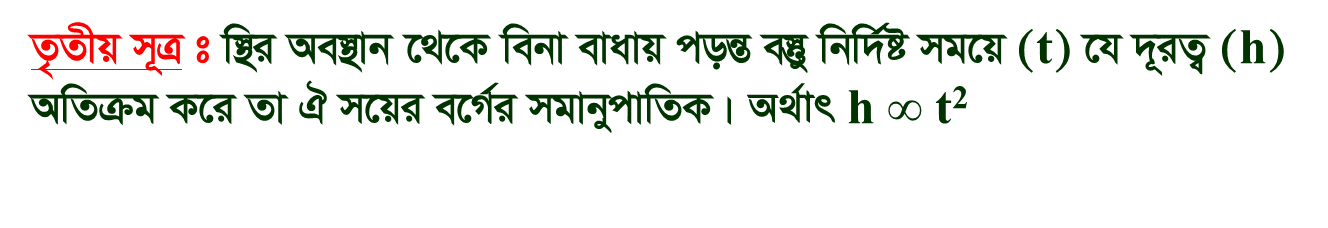 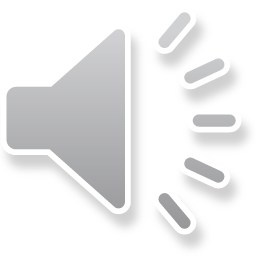 একক কাজ
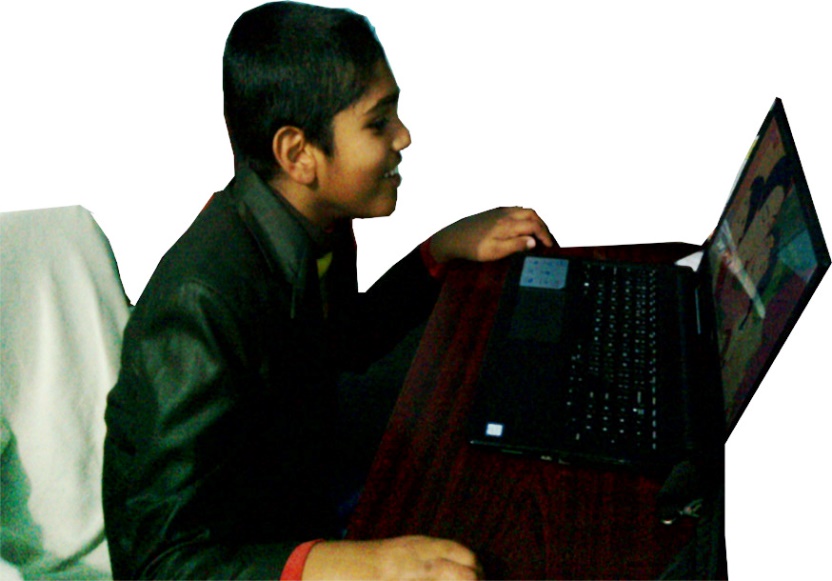 না পারলে 
এখানে ক্লিক কর
পড়ন্ত বস্তুর সূত্র গুলি বিবৃত ও ব্যাখ্যা কর।
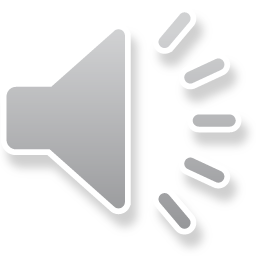 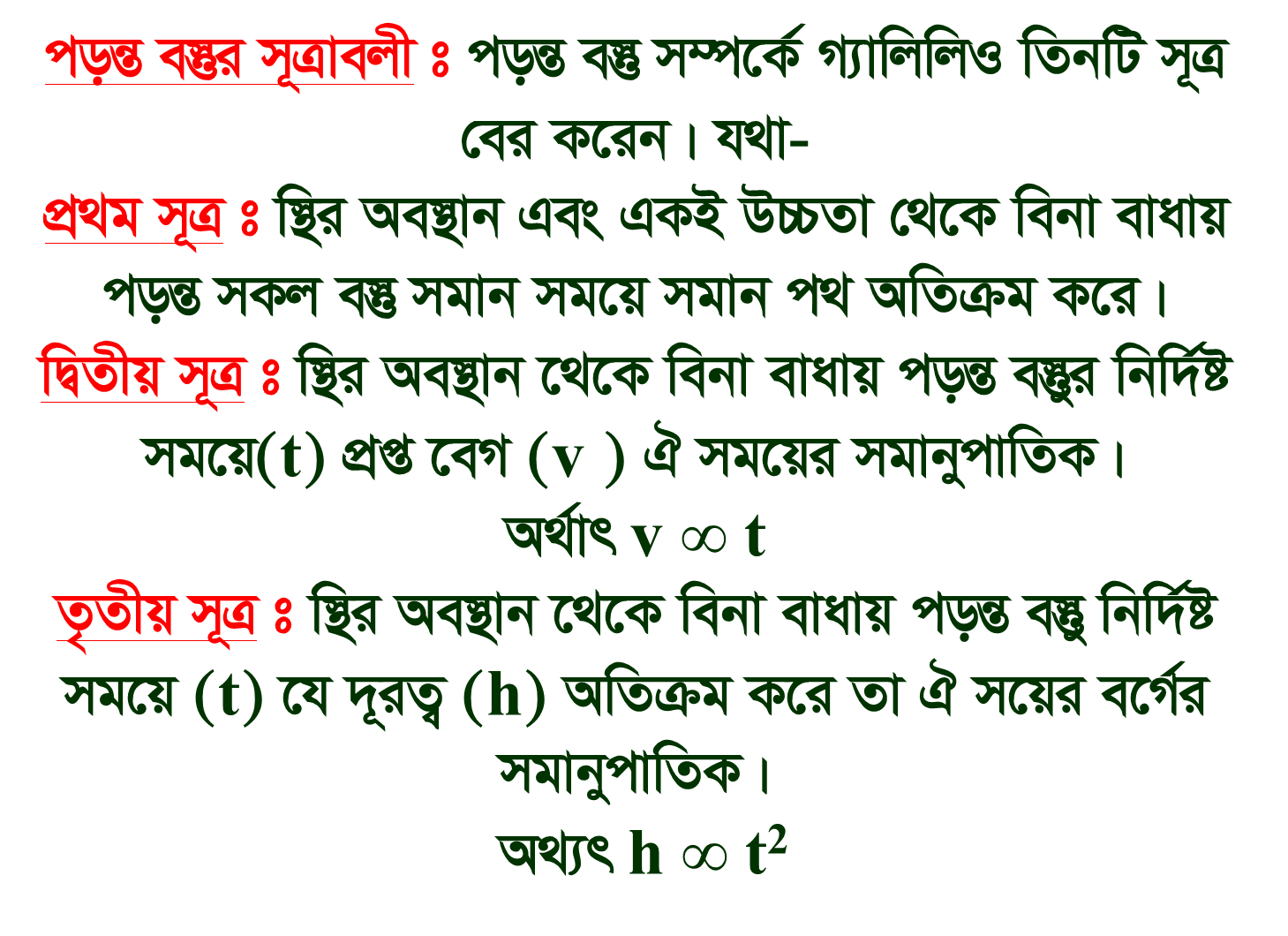 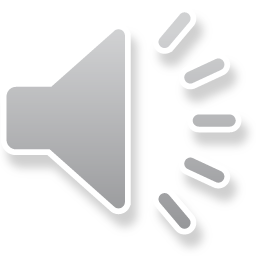 বাড়ির কাজ
গাণিতিক সমস্যাঃ
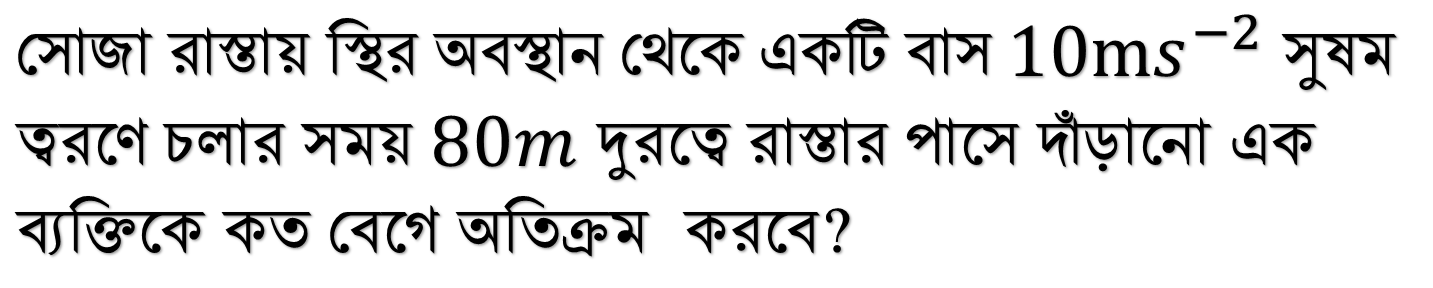 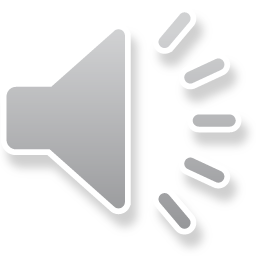 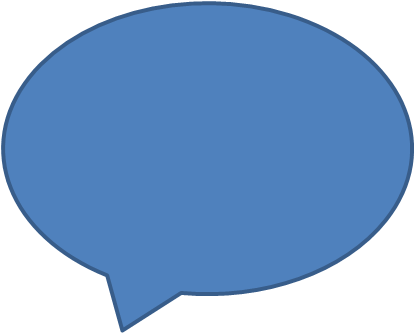 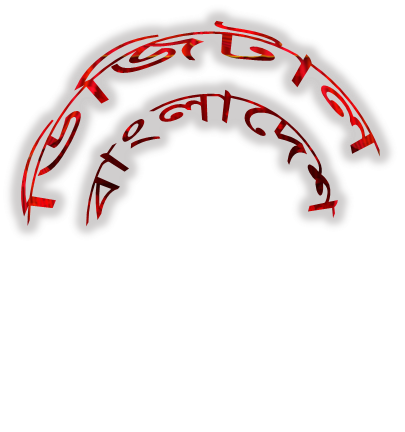 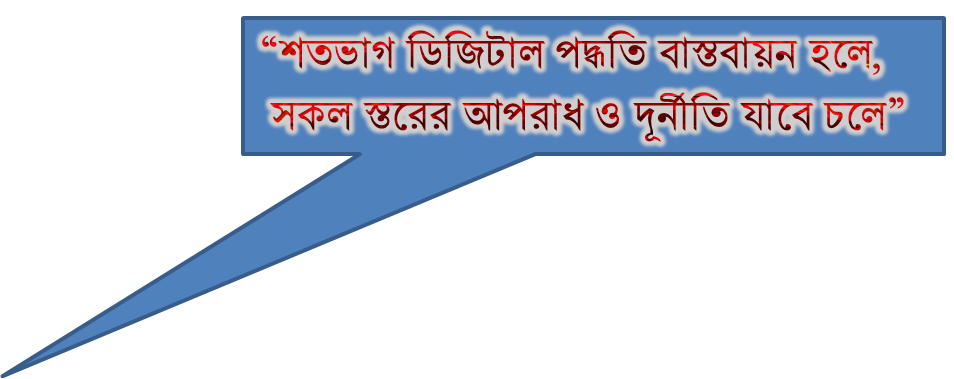 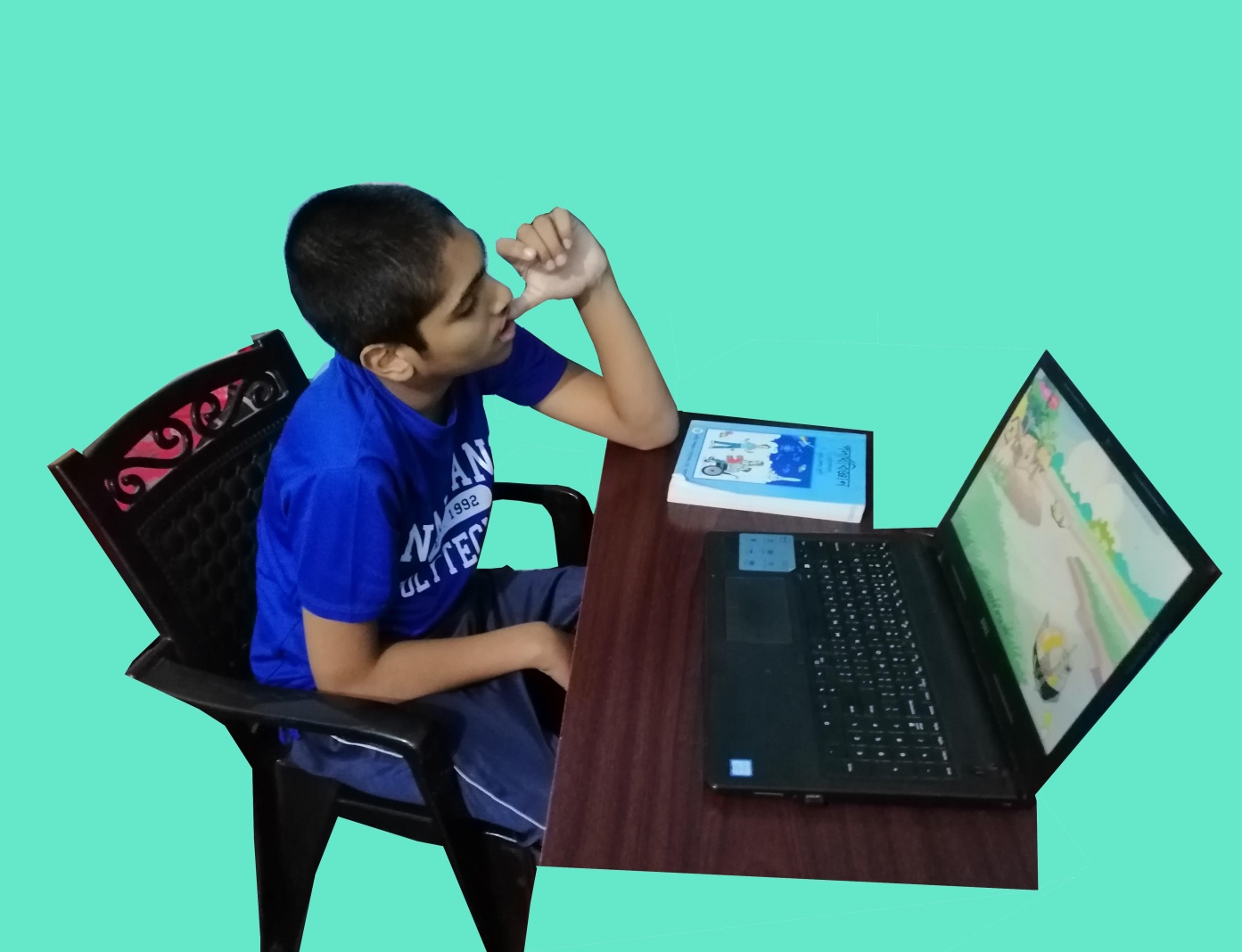 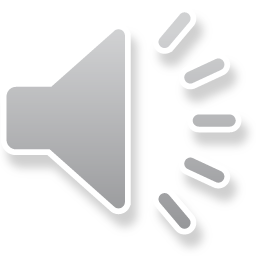 আল্লাহ্‌ আমাদের উপর সহায় হউন
            আজ এ পর্যন্তই
            খোদা হাফেজ।
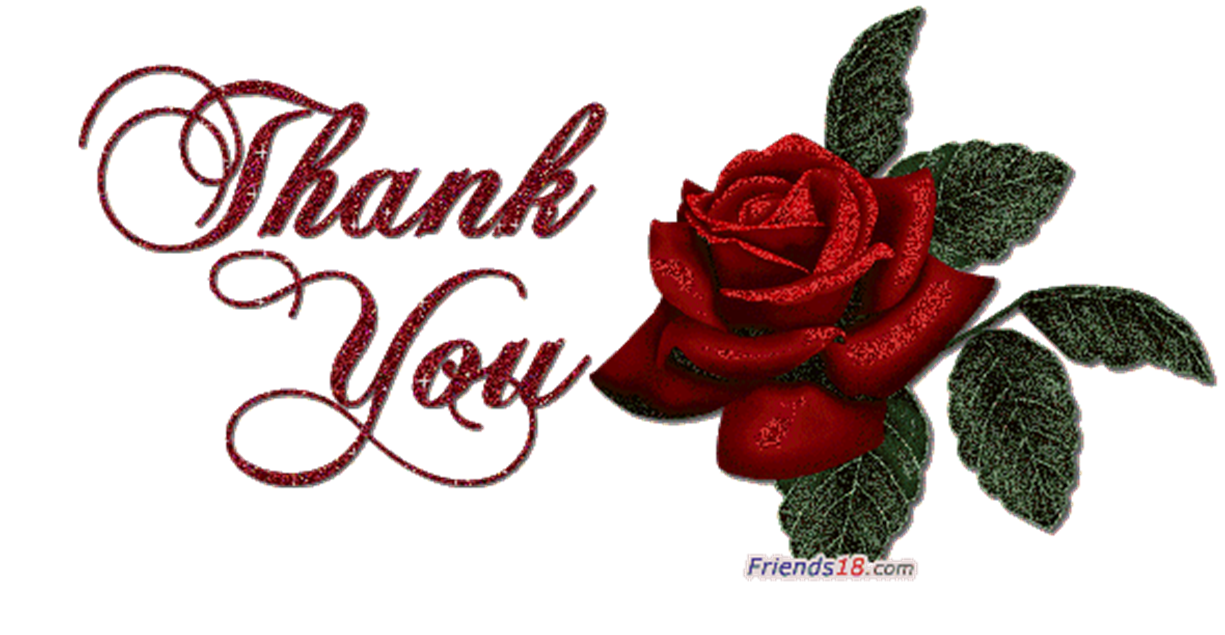